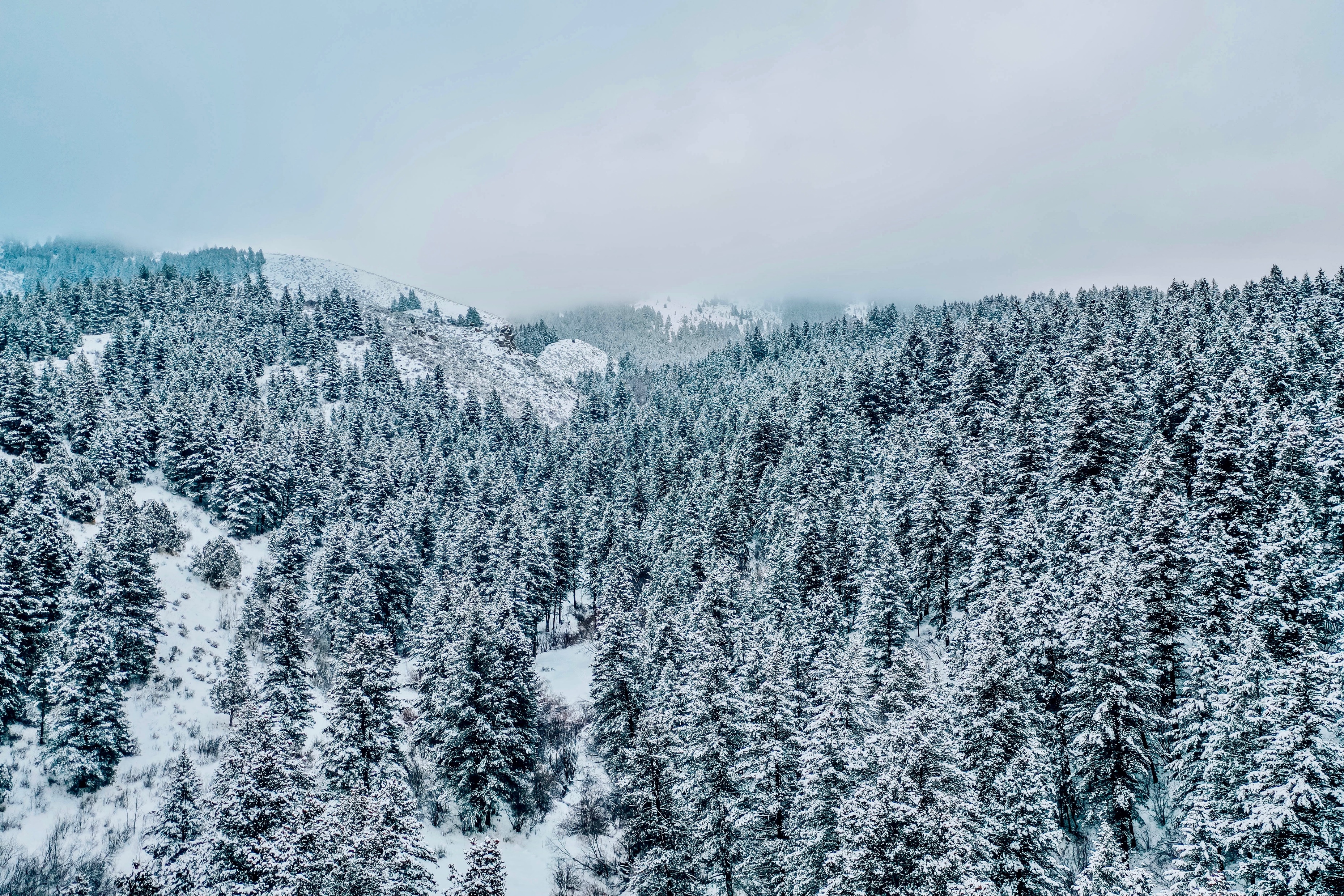 Change Liaison Meeting
January 12th, 2021
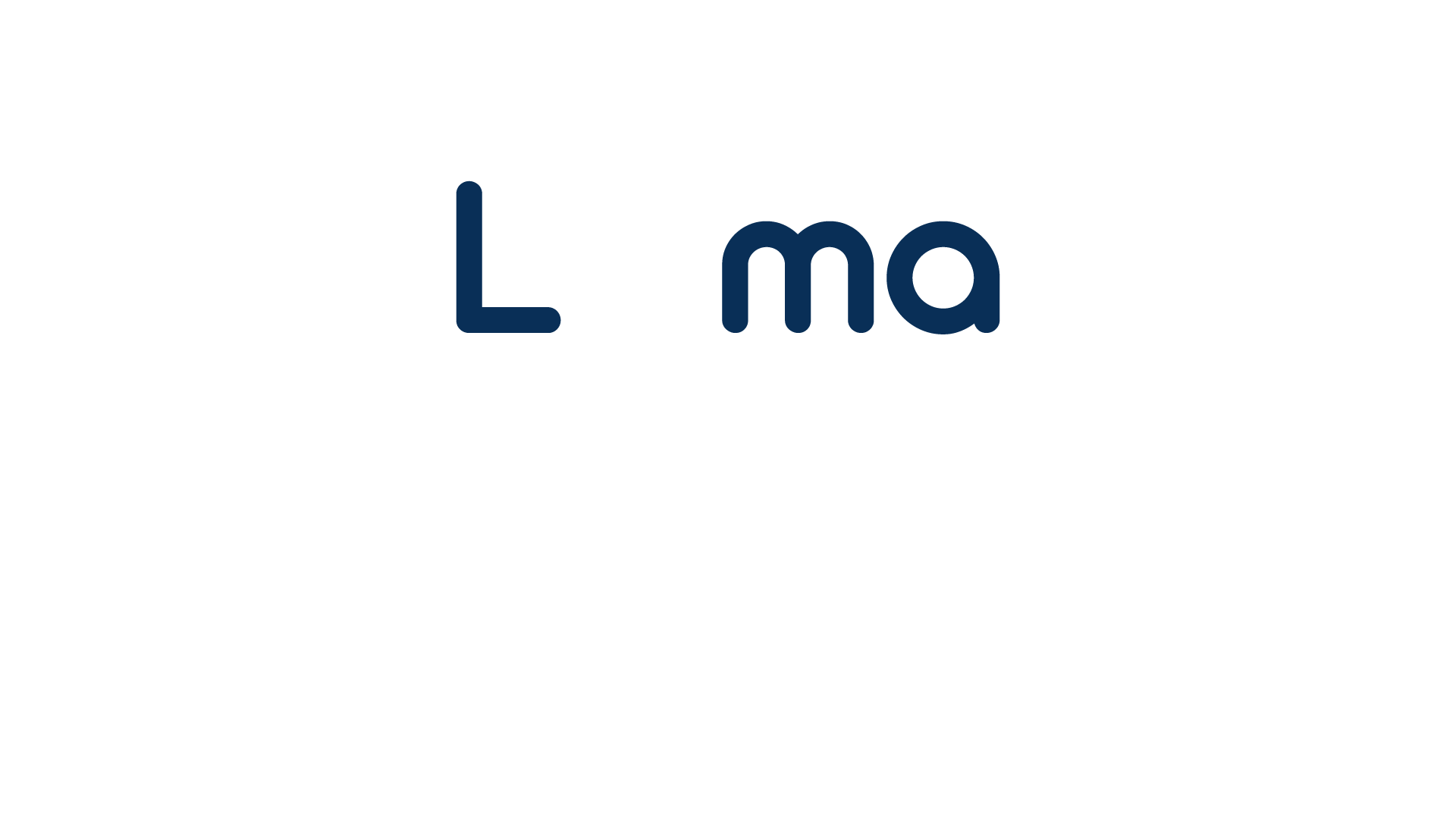 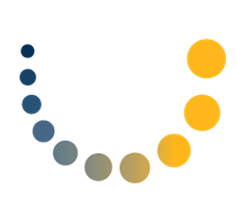 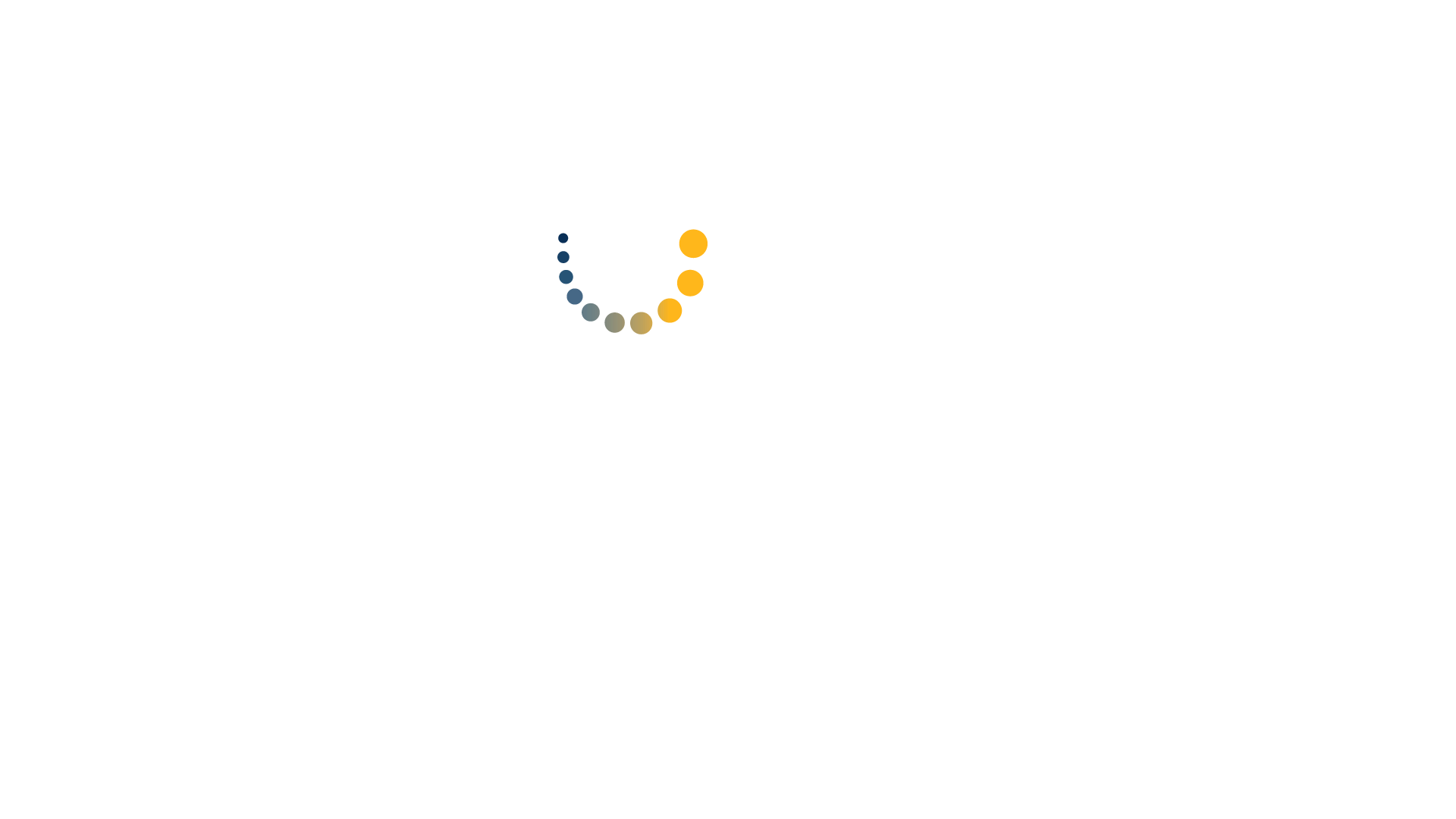 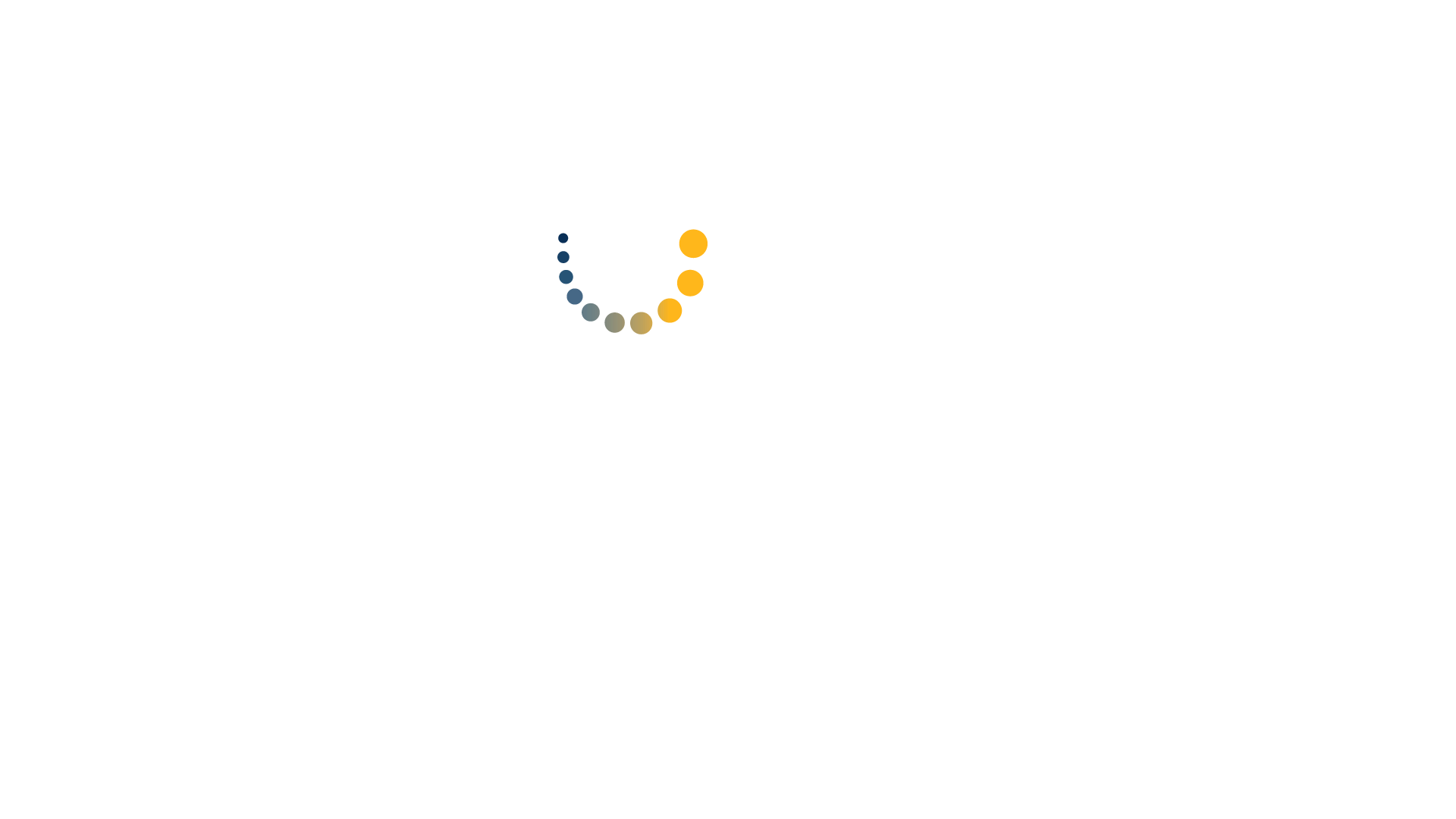 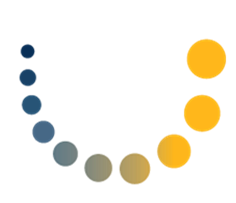 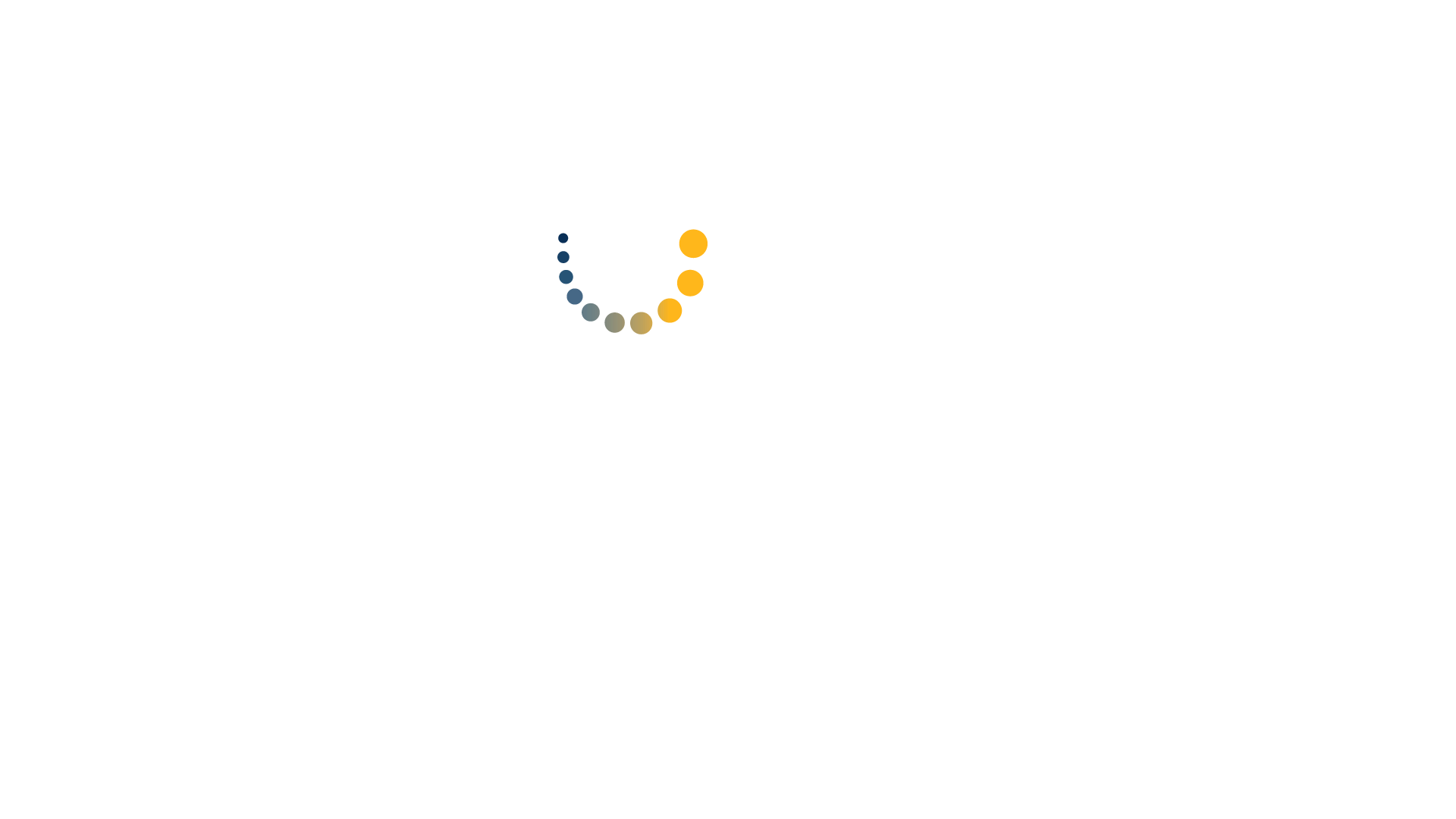 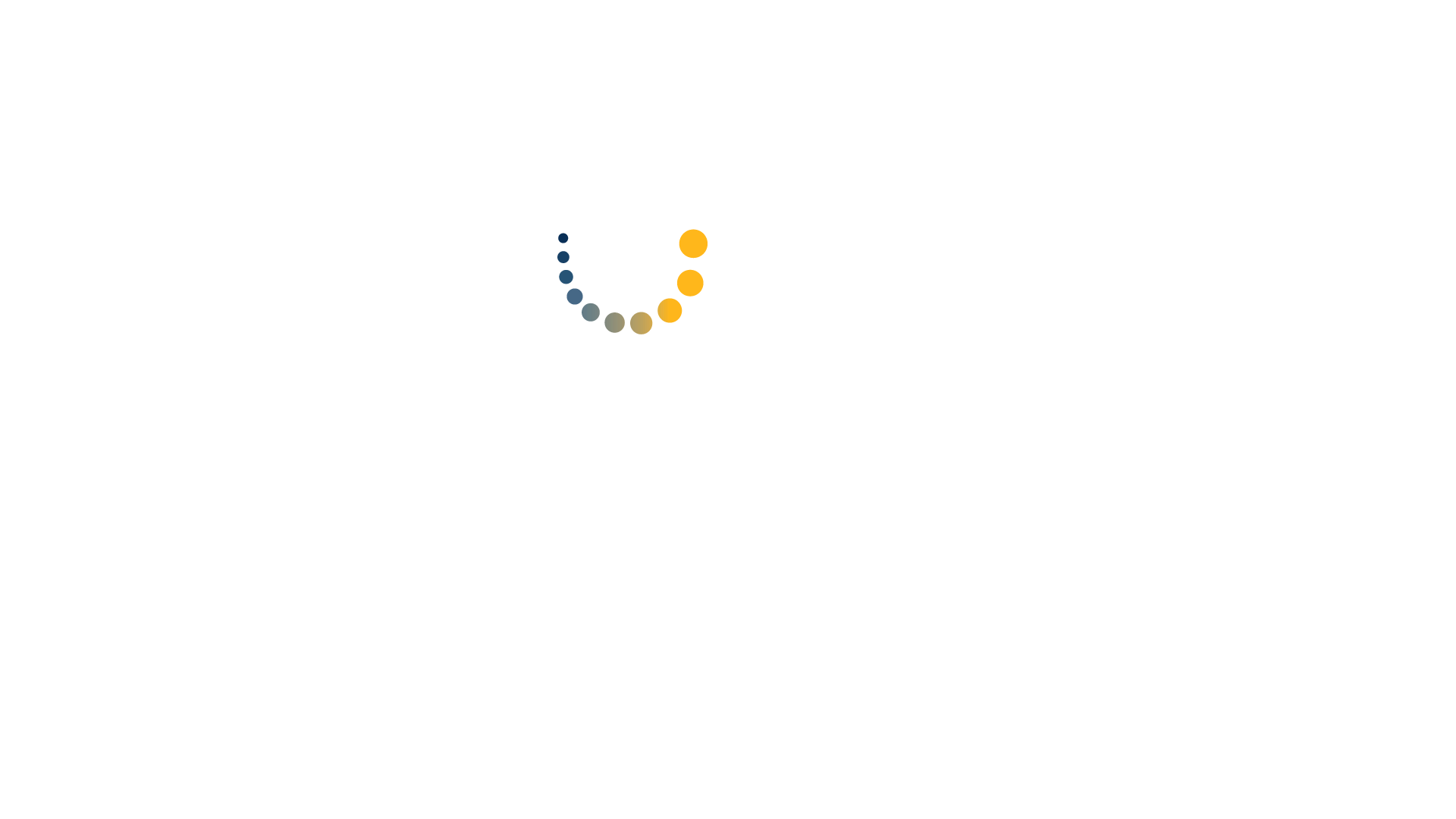 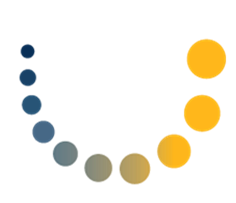 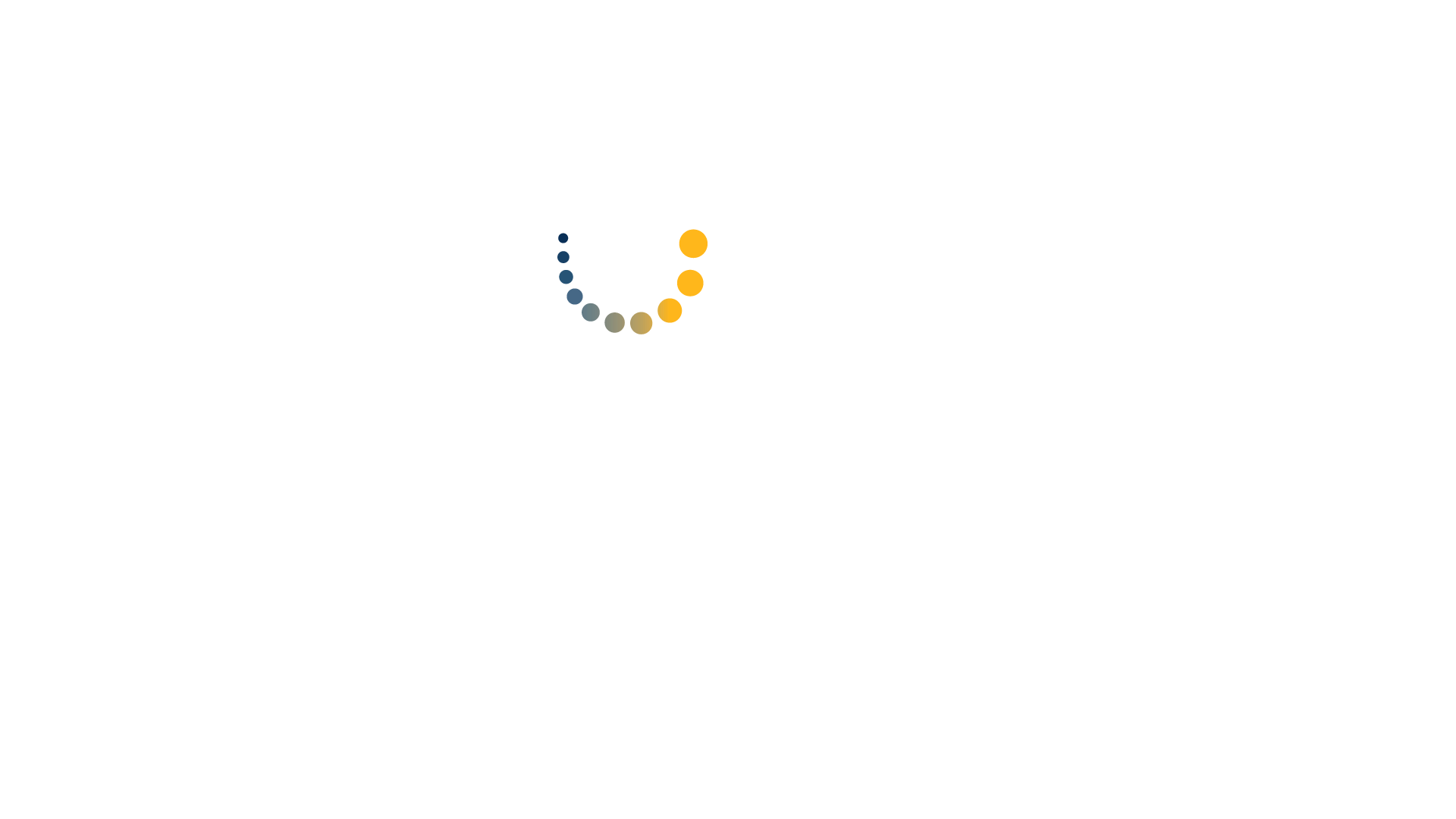 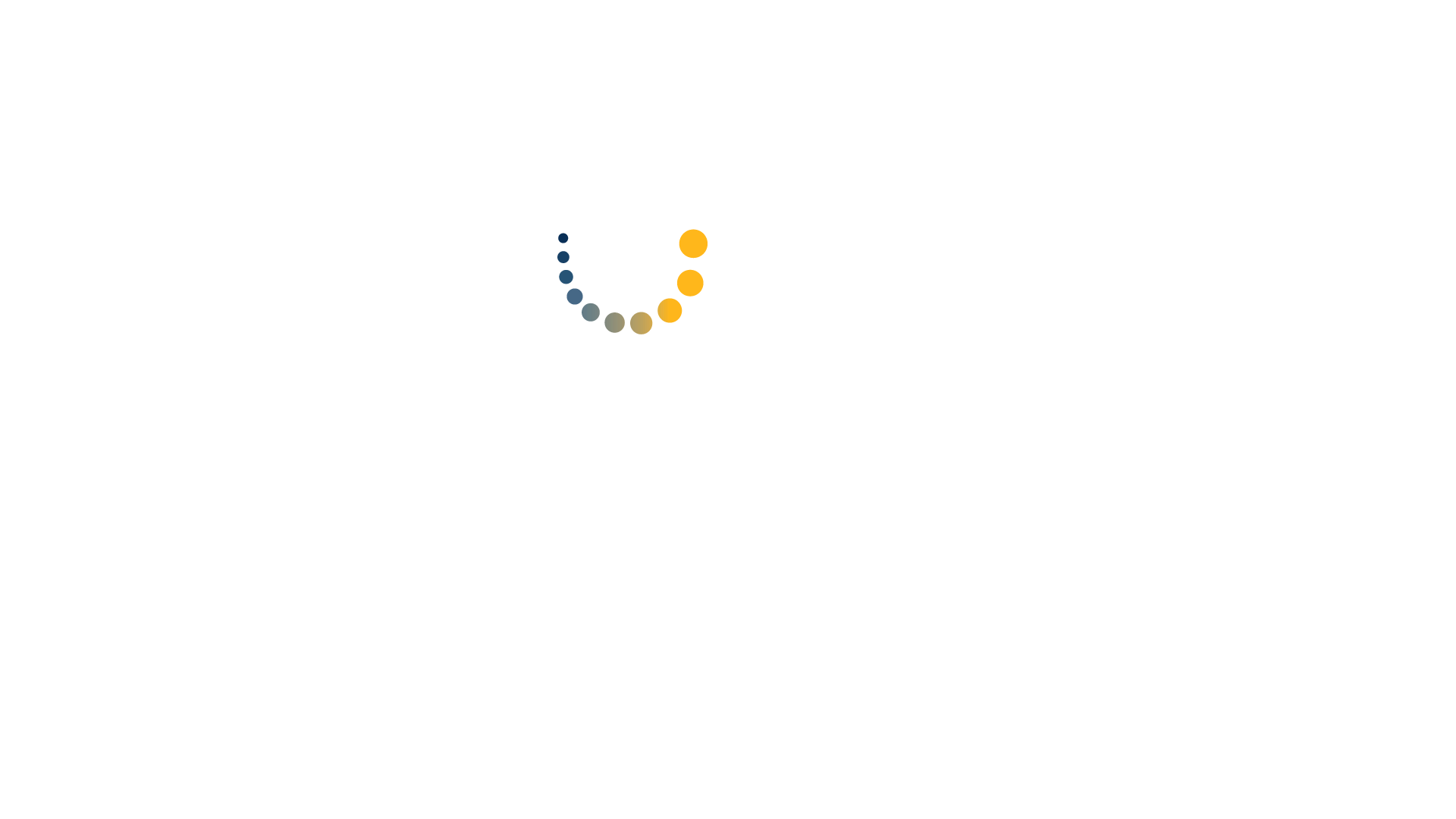 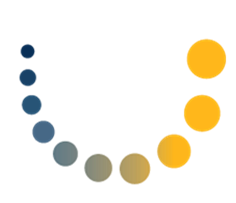 Welcome!
Thank you for being here! 
Expectations:
Please give presenters your full attention.
Please utilize the chat functionality (bottom right) to ask questions, or wait until the end of the presentation to come off of mute and ask. 
This meeting is being recorded and will be provided in the follow-up email.
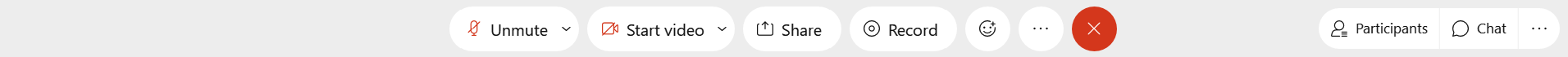 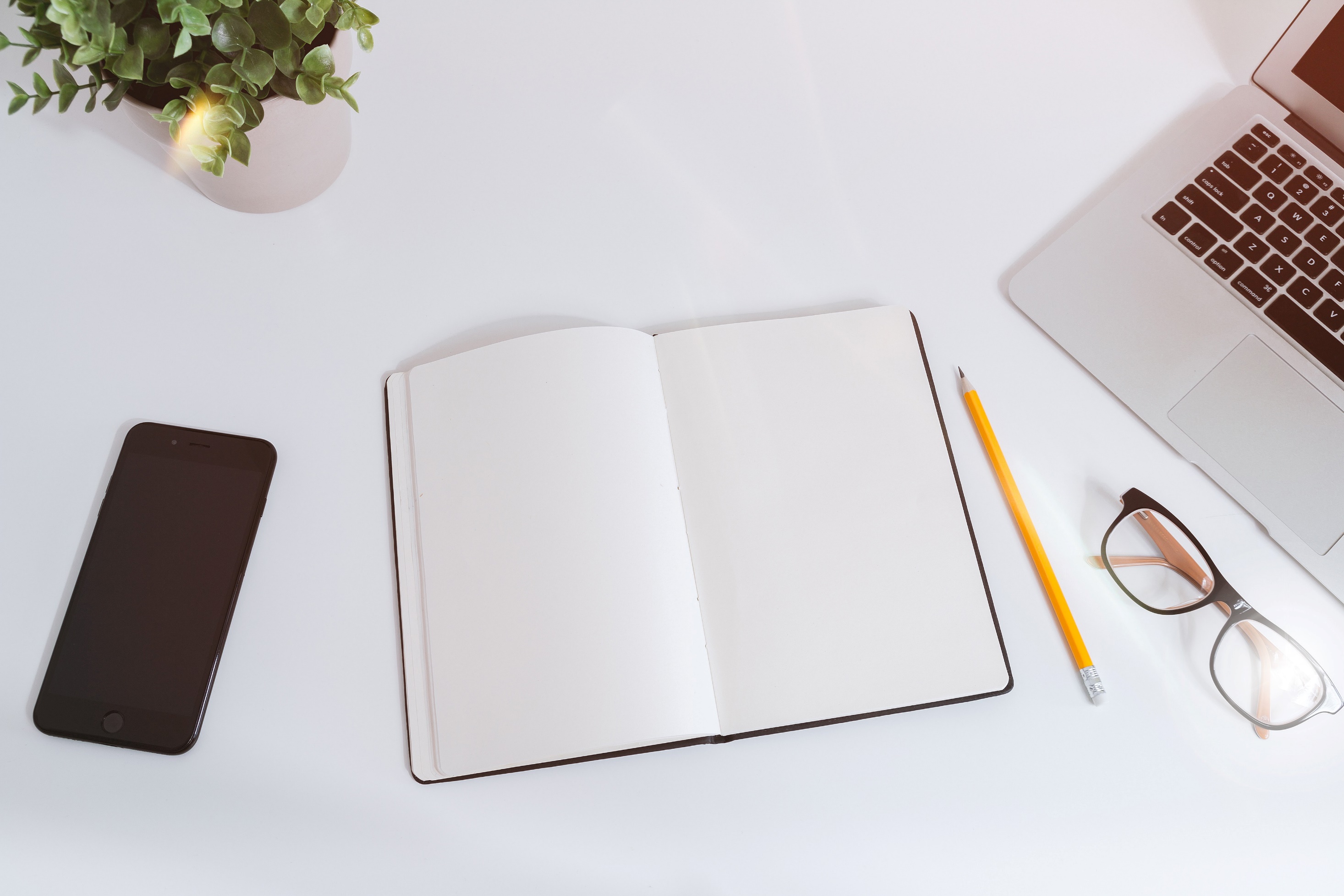 Phase 1 Update
Phase 1 Activities
Phase 2 Update
Phase 2 Activities
Leadership Alignment 
Engagement Opportunities 
Phase 1 & 2 Know Do Share Reports (K.D.S.R.) 
Key Takeaways
AGENDA
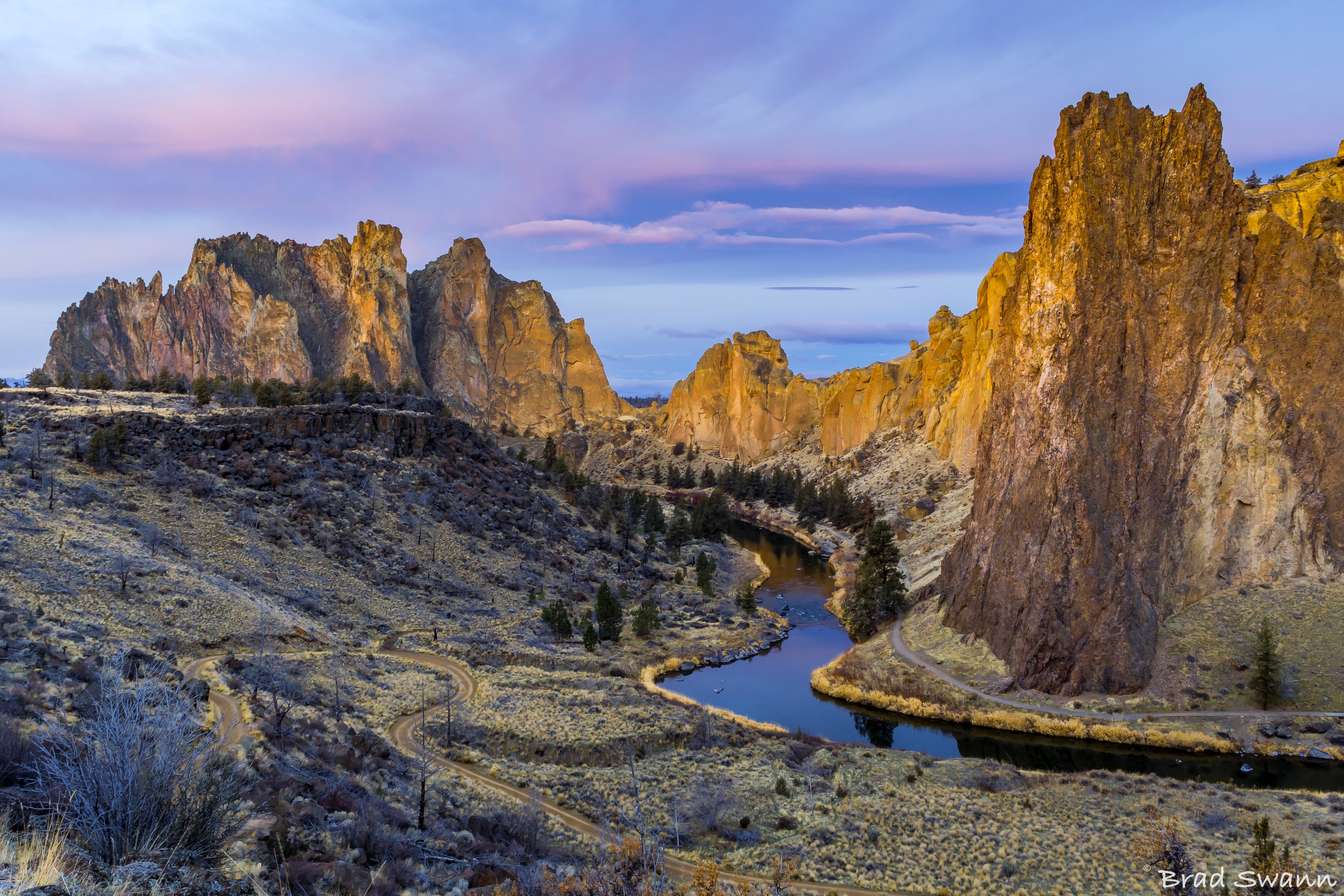 Luma Phase 1 Update
Phase 1 Timeline
Important dates: 

SIT 3 Functional Testing – 1/24-3/11
SIT 3 Projects & Grants In-person – 1/31-2/2
SIT 3 FRICE-W Validation – 1/3-3/11
Projects & Grants Training – 2/1-2/18 
Idaho Legislative Session – 1/10-TBD
Outstanding Workbooks
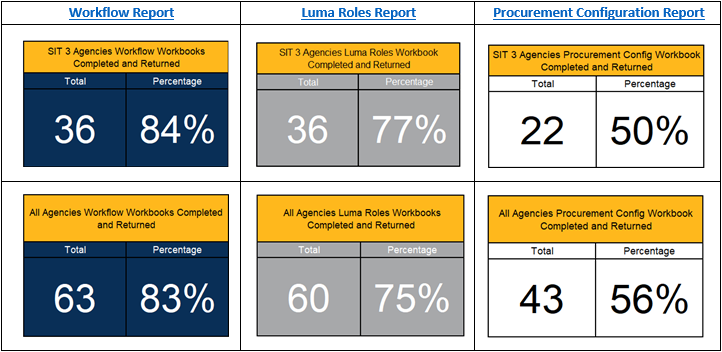 *As of 1/11/21
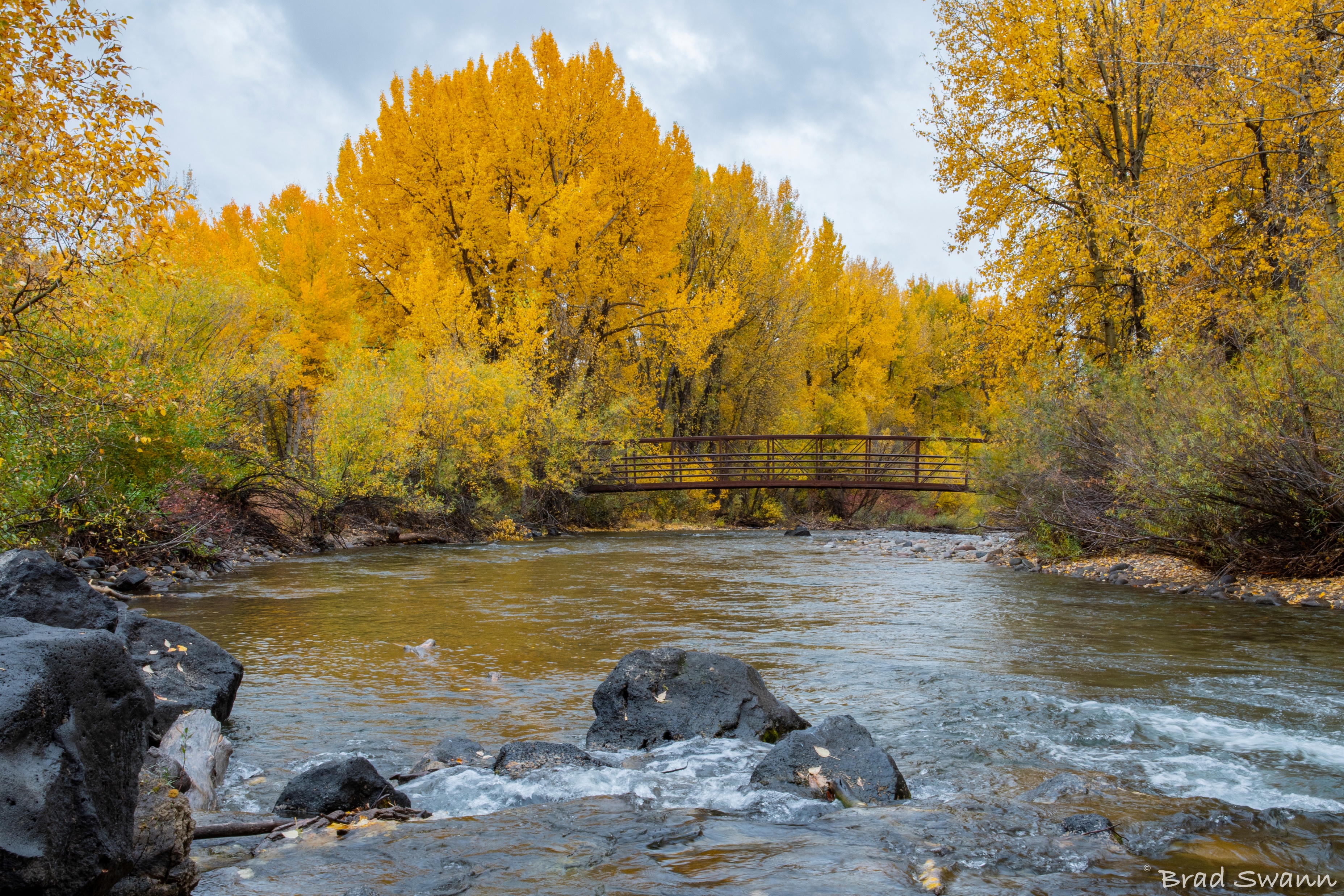 Luma Phase 1 Activities
SIT 3 - Testing Schedule
As you may know, to provide more time for the Luma project team to rehearse the test scripts before they are distributed to agency testers and to better schedule around the Jan 17th holiday, we have made the following adjustments to the SIT3 schedule:

SIT 3 Agency Kickoff: Tuesday, January 11th
Agency Functional End-to-End Testing: Monday, January 24th – Friday, March 11th
SIT 3 Projects & Grants Testing: Monday, January 31st – Wednesday, February 2nd 
We appreciate your flexibility to these schedule changes and look forward to testingwith your agency!
SIT 3 - Path for Agency Testers
Identified as a tester - 12/15
SRA Security Request form for security access
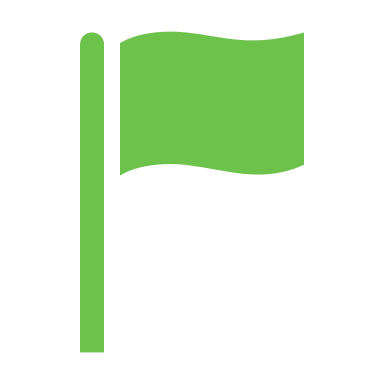 Basic Training offered 
via Moodle (Welcome to Luma, Basic Navigation,  Accounting Overview, Overview of Reporting)
Participate in Kickoff
Access DEM environment
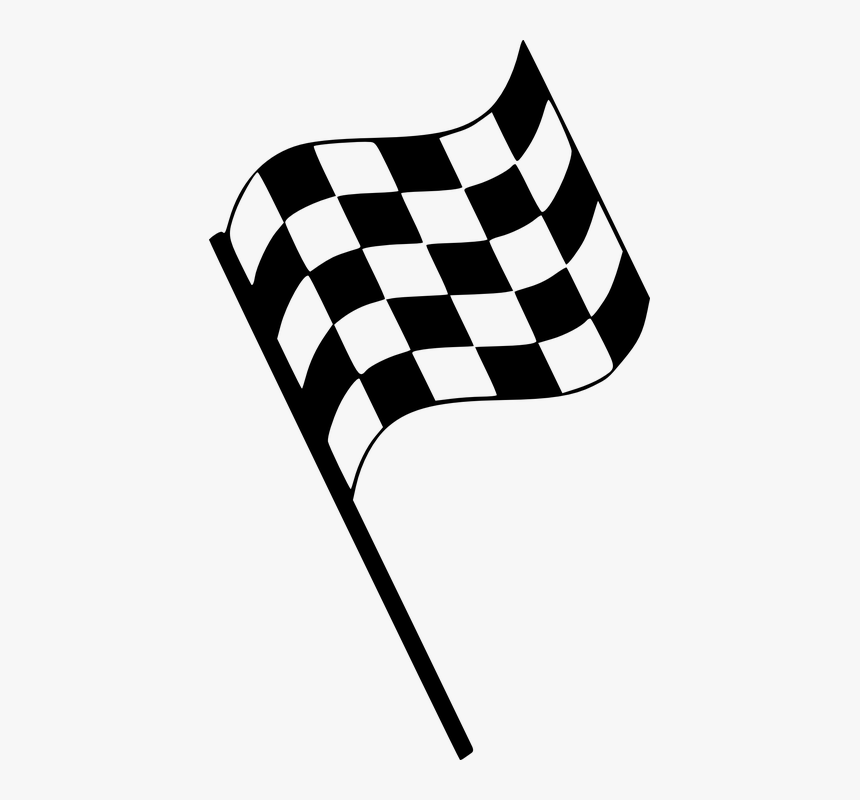 Execute testing
Receive test scripts and scenarios
SIT 3 Webpage
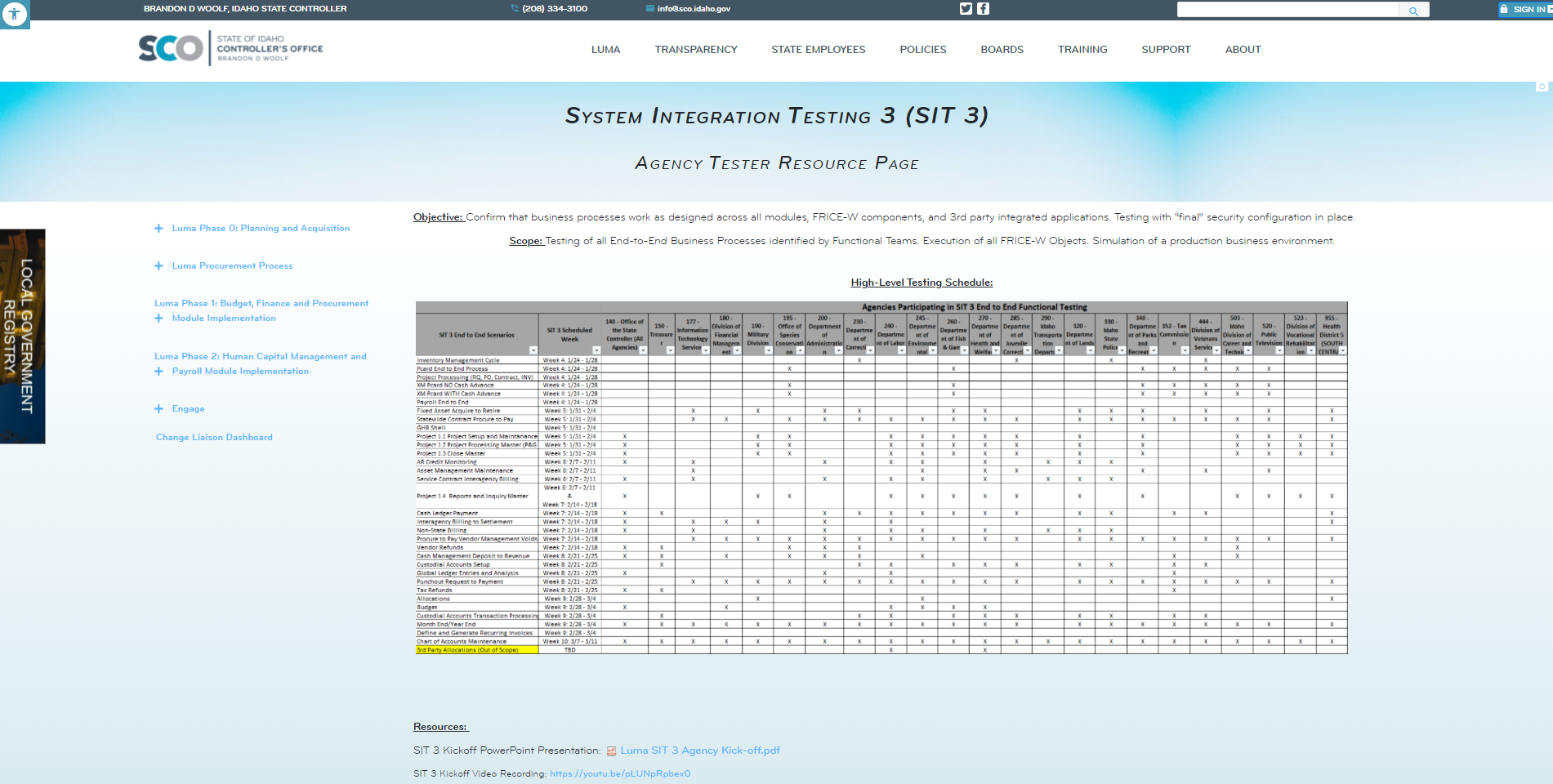 System Integration Testing 3 (idaho.gov)
Training on the Horizon
Projects & Grants 
Training
Training Instructors
Training on the Horizon
Projects & Grants 
Training
Training is under development and will begin February 1st and will run until February 18th for agencies that will use Luma Projects and Grants functionality.
Training sessions will be conducted virtually and we intend to run sessions concurrently.
Training on the Horizon
Projects & Grants 
Training
Training Instructors
Training on the Horizon
Training Instructors
Job Functions: 

Deliver training of the Luma System to Finance and/or Procurement employees within the State of Idaho
Educate end-users on system applications
Educate end-users on laws, rules, and policies that pertain to the Luma system modules
Maintain accuracy of data in the training environment
Review developed training materials
Keep apprised of system enhancements requiring training or documentation updates

Minimum Qualifications:
Prior training knowledge or experience
Excellent Customer Service Skills
Ability to present information in a clear and concise manner for individual and group trainings
Strong problem-solving skills to resolve issues that come up during training sessions
Excellent written and verbal communication skills
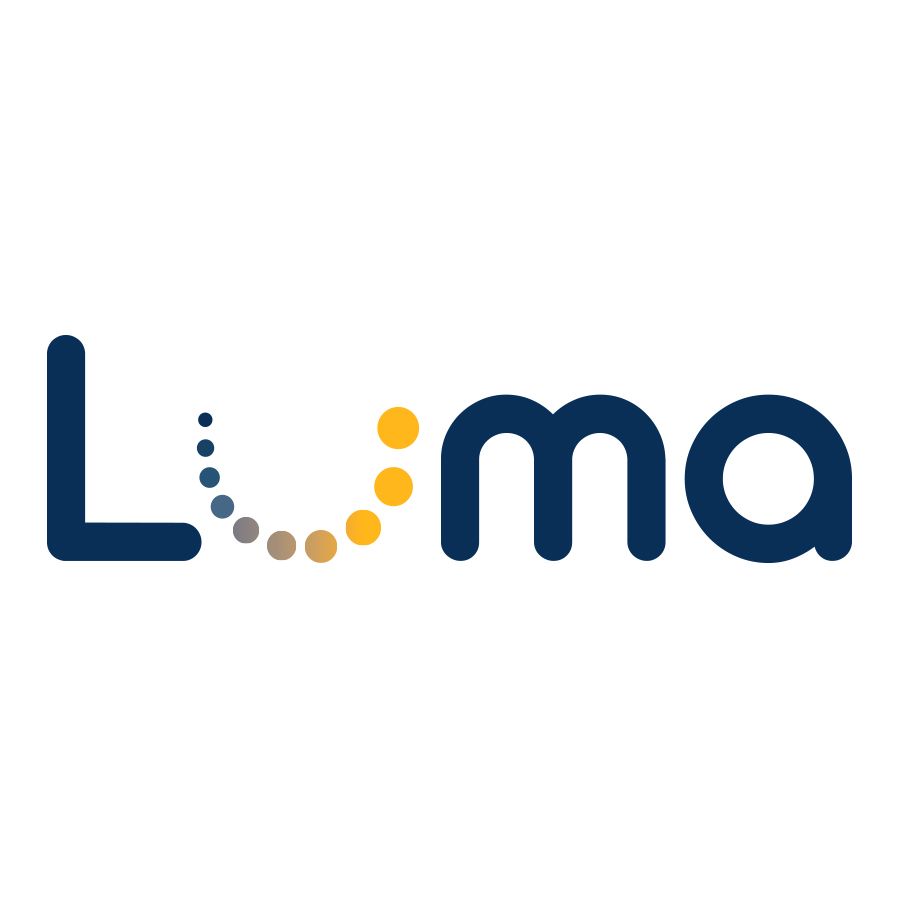 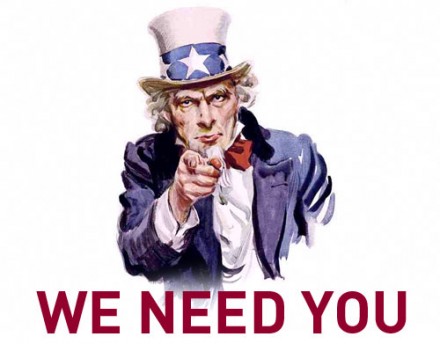 Luma Training Instructor | Job Details tab | Career Pages (governmentjobs.com)
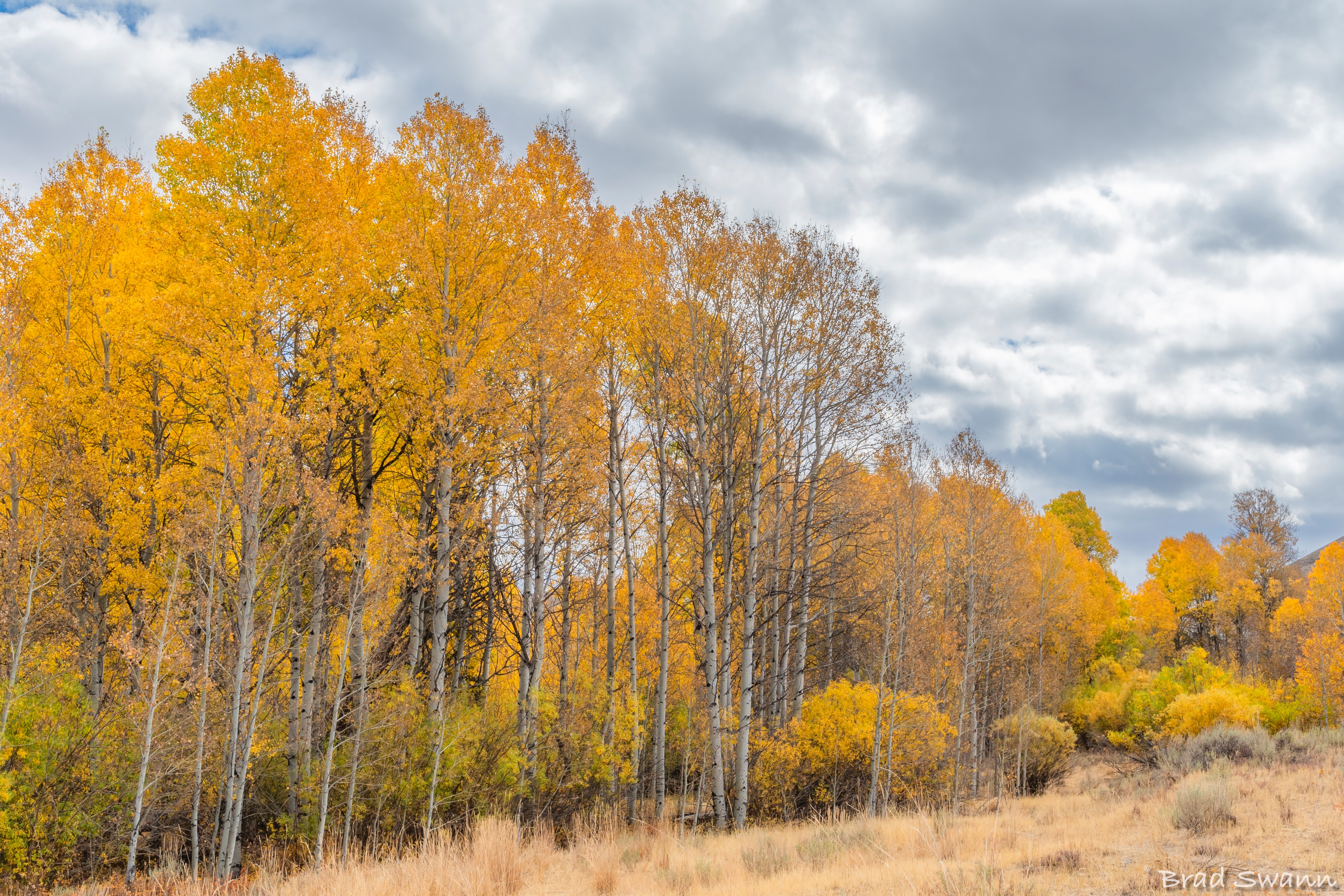 Luma Phase 2 Update
JUL
AUG
SEP
OCT
NOV
DEC
JAN
FEB
MAR
APR
MAY
JUN
JUL
AUG
SEP
OCT
NOV
DEC

Payroll/Time
Compare 1
2
3
P2 Scope
Defined
Infor Orientations
50+ BPR sessions
Go Live
Infor 7.2 WFM
Multi-Tenant 
Government
Jan 10 
Phase 2
Schedule
No Showstoppers
Create Workarounds
Phase 2 Luma Base Configure
Using requirements, process maps, user stories and functional roles, Deloitte will build the three Phase 2 components of Luma (HR, Payroll, and Time (WFM)) with input from 
Amber’s Core Team (Payroll and Time (WFM)) and 
Ashleigh’s Core Team (HR)
Jan 18, 2022
Configuration
Workshops
Monitor
Configuration Architects  
“Knowledge Transfer”
2,482
User Stories
(current count)
Scenario Testing
User Story Integration
End to End
Agency Life Cycles
Employee Life Cycles
Sprint 1
Sprint 2
Sprint 3
End
User
Training
User Acceptance Testing
User Validation of Luma Functions
Early Phase 1, technical information
gathering, surveys, and analysis
Practice Conversion
Conversion Building
Interface Testing
Interface Building
Get End User Needs/Change Impacts
End User Training Developed
Training Tested
SCOPE MANAGEMENT
QUALITY ASSURANCE
IMPLEMENTATION READINESS
OPERATE 
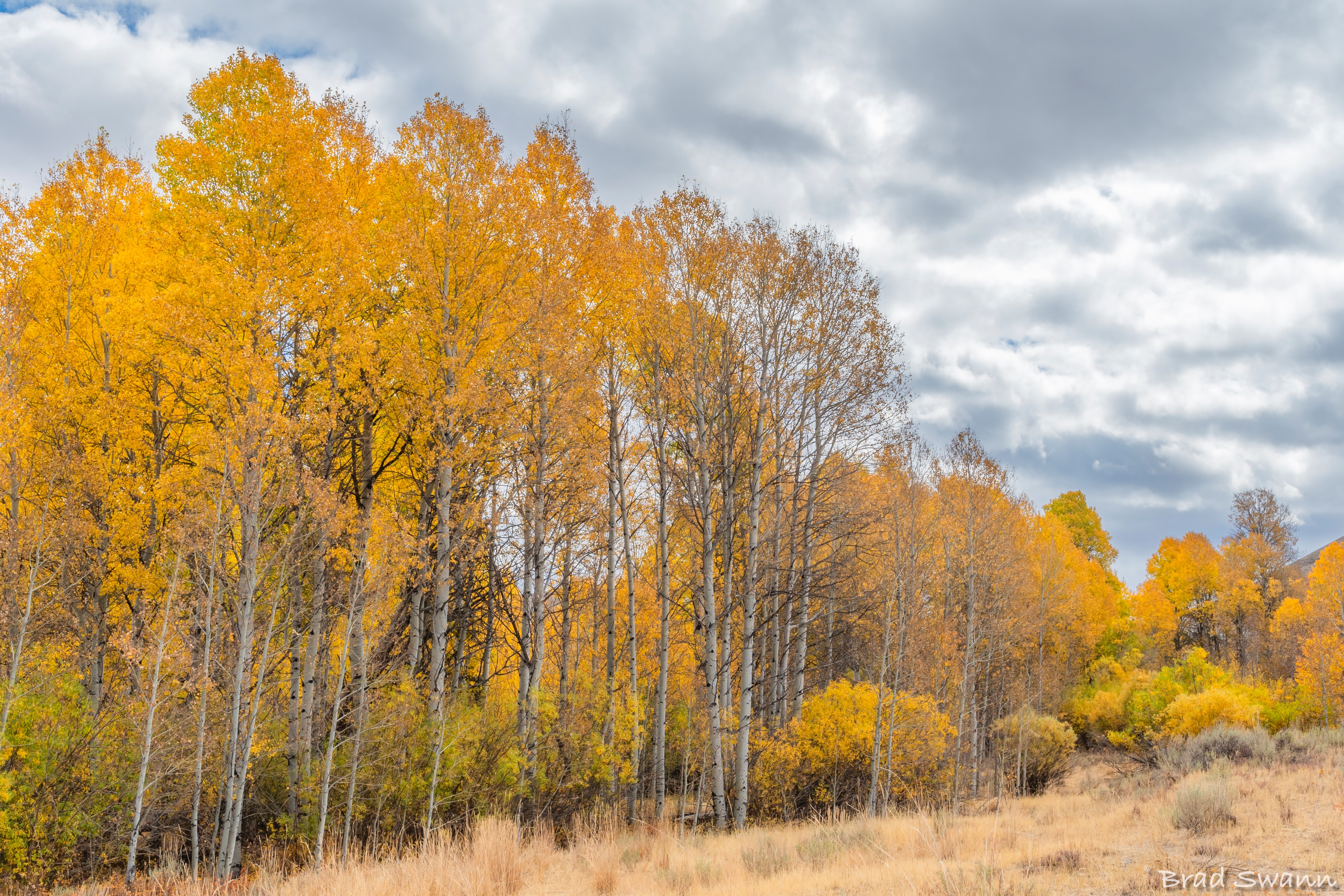 Luma Phase 2 Activities
Sprints
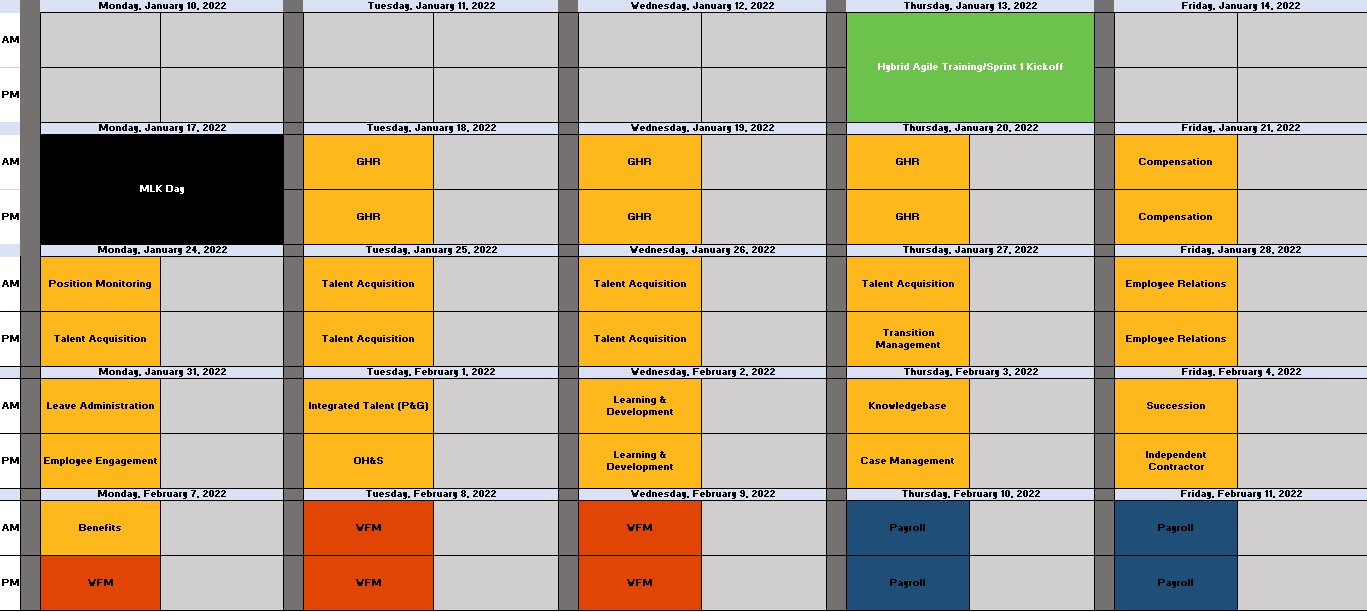 Sprints are time-boxed, iterative, unit tests of software functionality to confirm it supports future state business processes defined in Luma Print.
Ecosystem
The Luma Phase 2 team has gone through and consolidated the responses from the Ecosystem Survey and our internal FRICE list into one list. Your Agency Advocate will begin reaching out in the coming weeks to schedule meetings with your agency for these FRICE items.
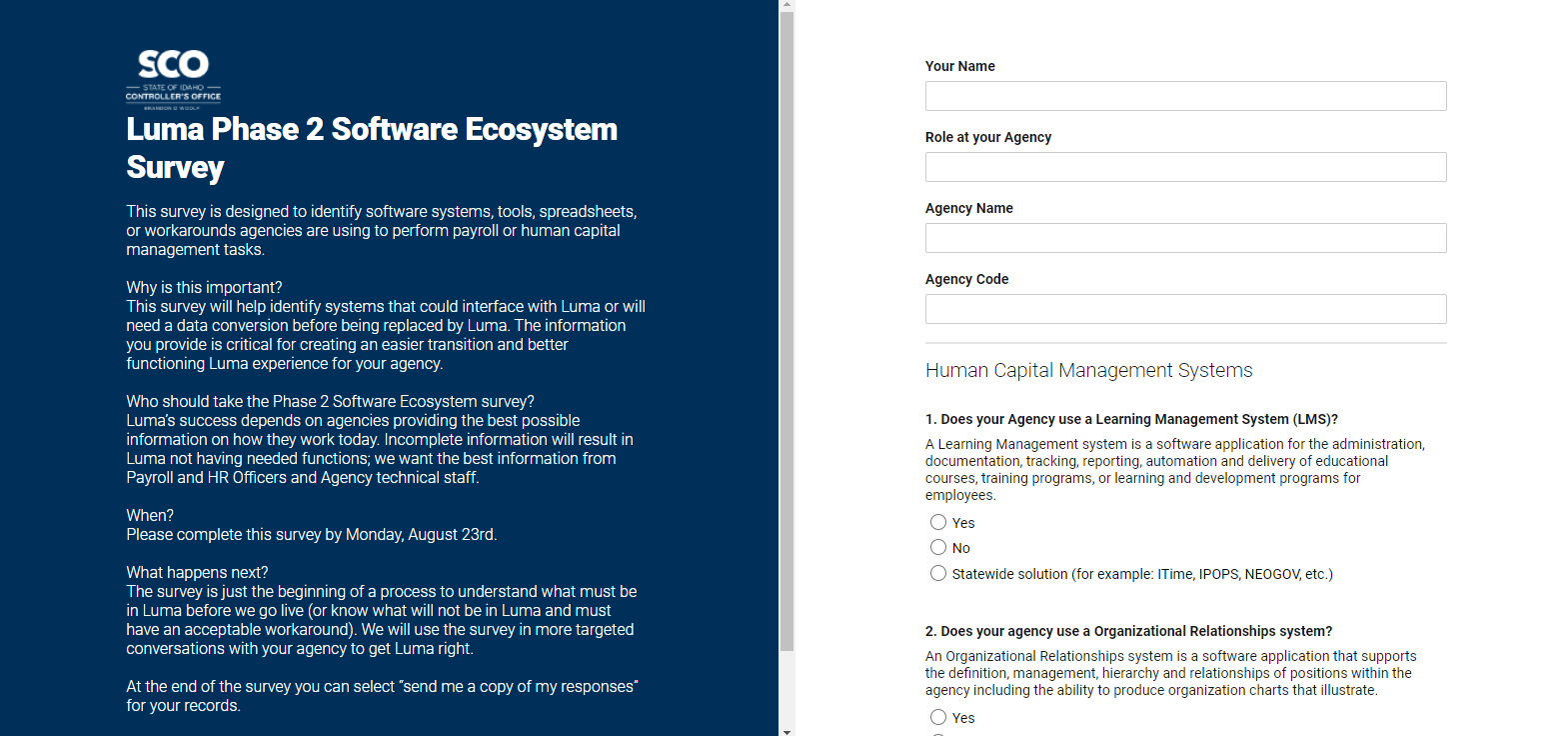 Change Readiness Assessment
Change Readiness describes how ready and able impacted stakeholders are to adopt new business processes and system changes across several key areas. 

A Change Readiness Assessment (CRA) is an analysis designed to capture a snapshot, a moment in time, which identifies areas of readiness and addresses any gaps.
Execution:
A random selection of state employees will receive a request to complete a survey with questions targeting the readiness for Luma. The same survey questions will be administered two additional times prior to go-live. 

The OCM team will analyze the results from survey-to-survey to identify areas of the State that need attention, prioritize and address those concerns, and report results to project leadership as needed. The surveys provide opportunities to engage insights from the State’s Stakeholders multiple times to help meet the diverse needs of the Luma project.
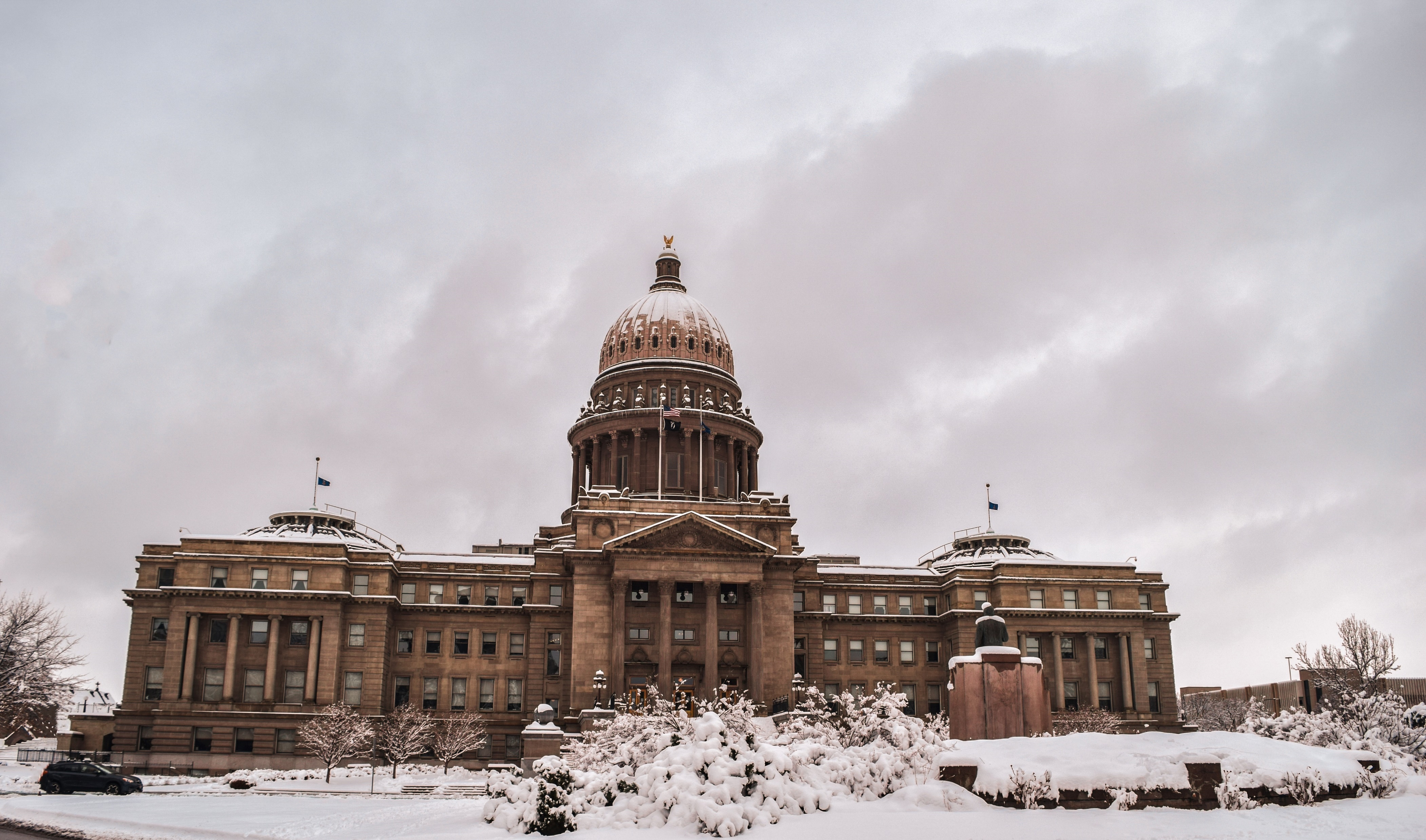 Leadership Alignment Meetings
Leadership Alignment Meetings
Controller Woolf, Chief Deputy Controller Josh Whitworth, and the Agency Advocates have been conducting one on one meetings with Agency Directors to discuss the relationship between their agency and the Luma Project as well as a path forward to go-live.
Agencies that have been met with: 
DEQ
DHW
IDFG
IIC
Tax
PERSI
IDJC
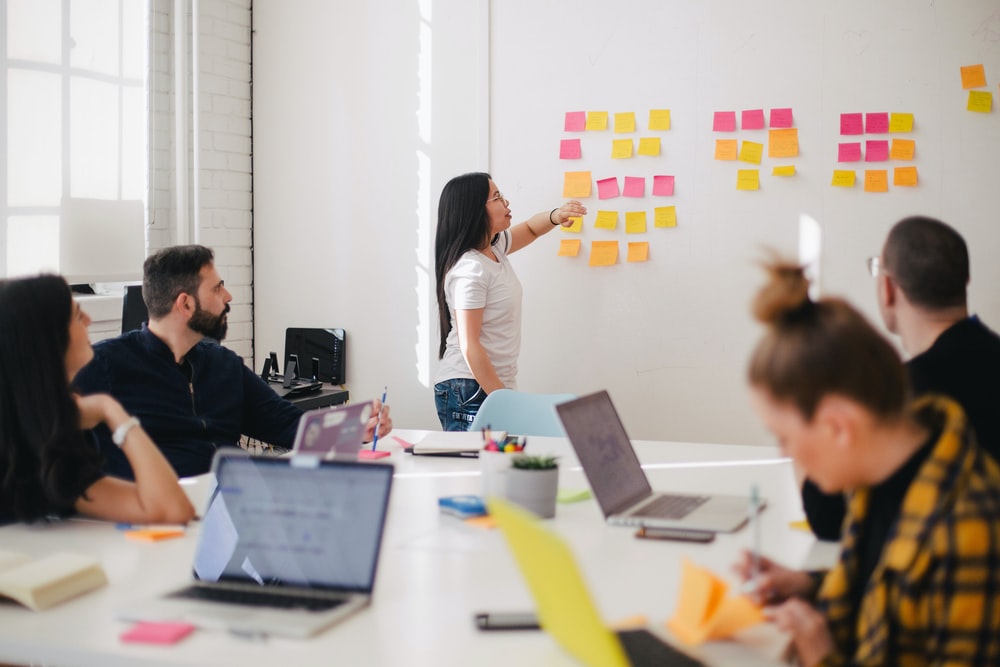 Engagement Opportunities
Engagement Opportunities
Upcoming engagement opportunities to learn more about Luma. Please help us spread the word!
Luma Module Showcases
The Luma Module Showcases are module-specific (e.g. asset management, accounts payable, sourcing). The showcases drill down into changes from current state to the future state, discussing the changes, benefits, and future process flows.
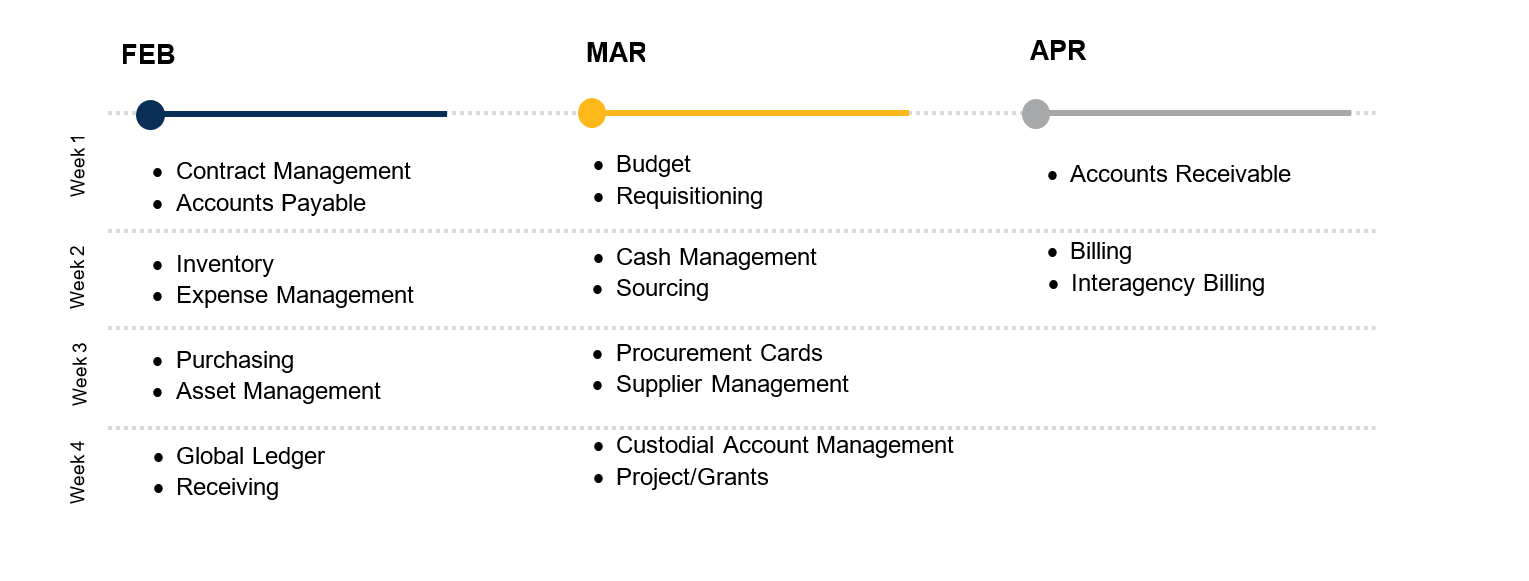 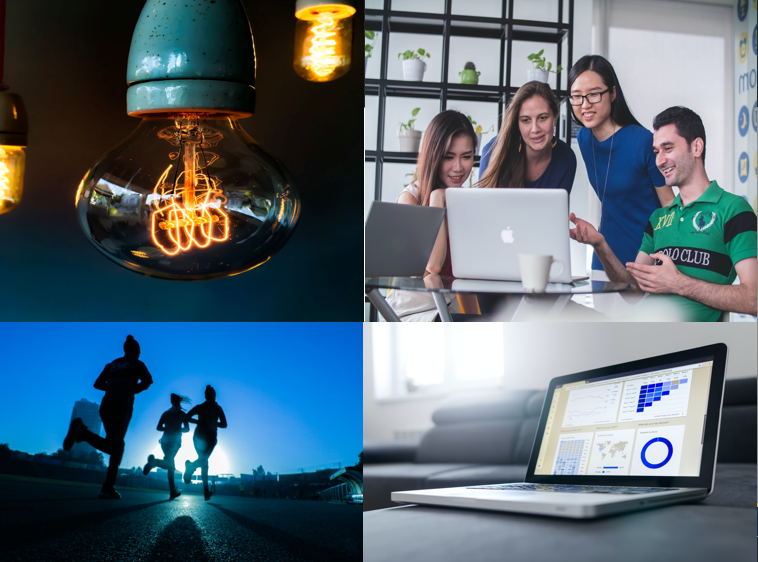 Know Do Share Report
(K.D.S.R.)
Phase 1 K.D.S.R.
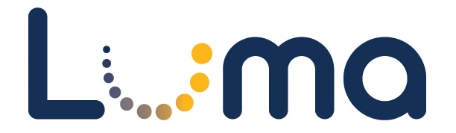 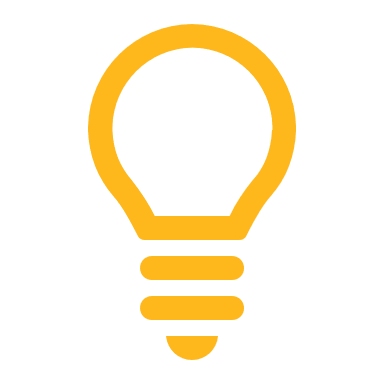 KNOW
REPORT
DO
SHARE
Report feedback to the project team or complete action items the Luma project team is requesting from your agency.
Please share this information or engagement opportunities with your Agency
Meet with employees and leadership in your agency to discuss these messages or action items.
Read Luma Project news and updates in this column.
Phase 1 Go-live: Phase 1 of the Luma Project will go live on July 1st, 2022 with the Finance and Procurement modules.

SIT 3: We held our SIT 3 kickoff with agencies on 1/11. Full testing schedules for agencies will be posted to the SIT 3 webpage on 1/18.

Projects & Grants Training: This training will begin on 2/1 and run until 2/18.
All Upcoming Engagement Opportunities: 
Luma Procurement Learning Lab 
Luma Showcase 
Luma Finance Learning Lab
Luma Module Showcase

Luma YouTube Channel: Luma - YouTube

Webpage Links:
Change Liaison Dashboard (idaho.gov)
EventsCalendar (idaho.gov)
System Integration Testing 3 (idaho.gov)
FRICE-W Validation Session

Luma Roles 

Approval Workflows 

Procurement Configuration Workbook Update & Validation

Custodial Account Management (CAM) Setup 

Payroll Crosswalk & Default Workbook Updates (Ongoing)

Projects & Grants Training & Sandbox
Internal Meetings: Please let us know if you have upcoming internal meetings that we can present to your staff! We want every state employee to know about the Luma, the changes coming, and the exciting benefits of a modern system.

Projects & Grants Training: If you have not already done so, let your Agency Advocate know who will be in the upcoming training.
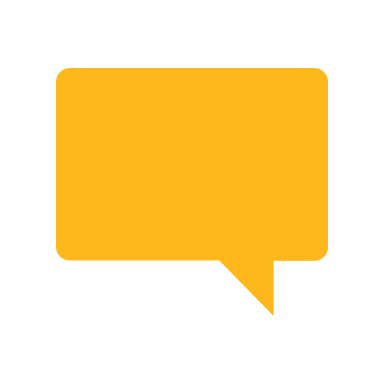 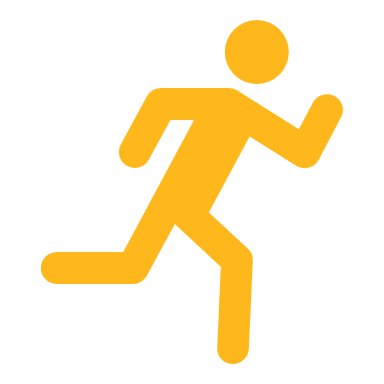 January 12th, 2021
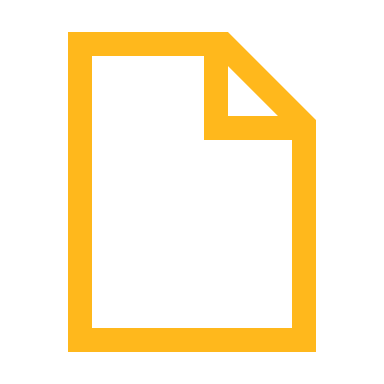 Phase 2 K.D.S.R.
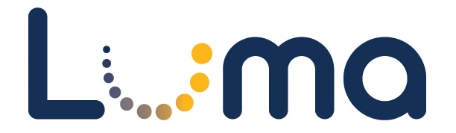 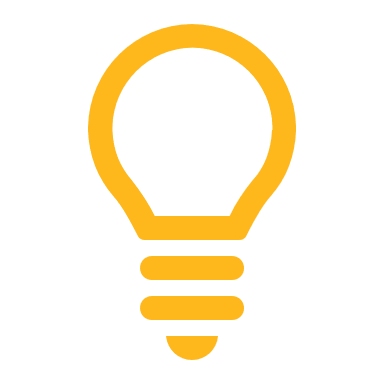 KNOW
REPORT
DO
SHARE
Report feedback to the project team or complete action items the Luma project team is requesting from your agency.
Please share this information or engagement opportunities with your Agency
Meet with employees and leadership in your agency to discuss these messages or action items.
Read Luma Project news and updates in this column.
Phase 2 Go-live: Phase 2 of the Luma project will go live with Workforce Management/Time in December of 2022 and Payroll as well as Human Capital Management on January 1st, 2023.

Sprints: 
Sprints are time-boxed, iterative, unit tests of software functionality to confirm it supports future state business processes defined in Luma Print. Sprint 1 sessions will run from 1/18 to 2/11. 

Phase 2 CRA Measurement 1: Agency HR & Payroll personnel should be on the lookout for communication from our team conducting the first Change Readiness Assessment Measurement for Phase 2.
Phase 2 Luma Webpages:

EventsCalendar (idaho.gov)

BPR Webpage: Luma Phase 2 Business Process Redesign (idaho.gov)

Payroll:   Luma Payroll Module (idaho.gov)

Human Capital Management: Luma Human Capital Management (idaho.gov)
Internal Meetings: Please let us know if you have an upcoming internal meetings that we can present to your staff! We want every state employee to know about the Luma, the changes coming, and exciting benefits of a modern system.
Ecosystem Survey Follow-up: Please be on the lookout for meeting requests from your Agency Advocate.
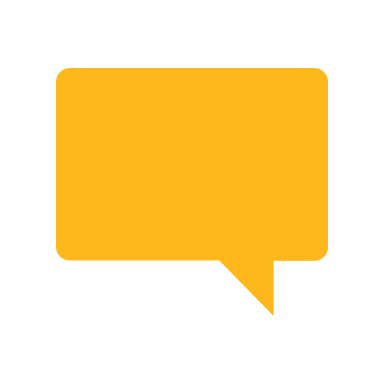 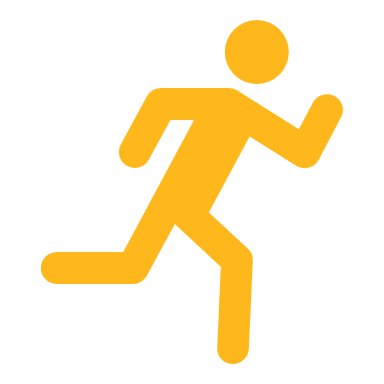 January 12th, 2021
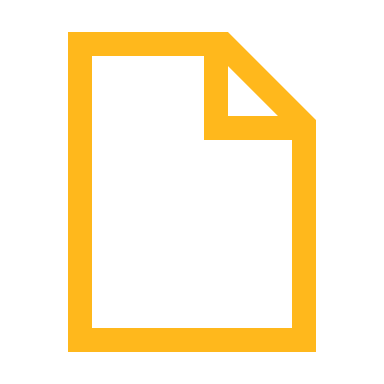 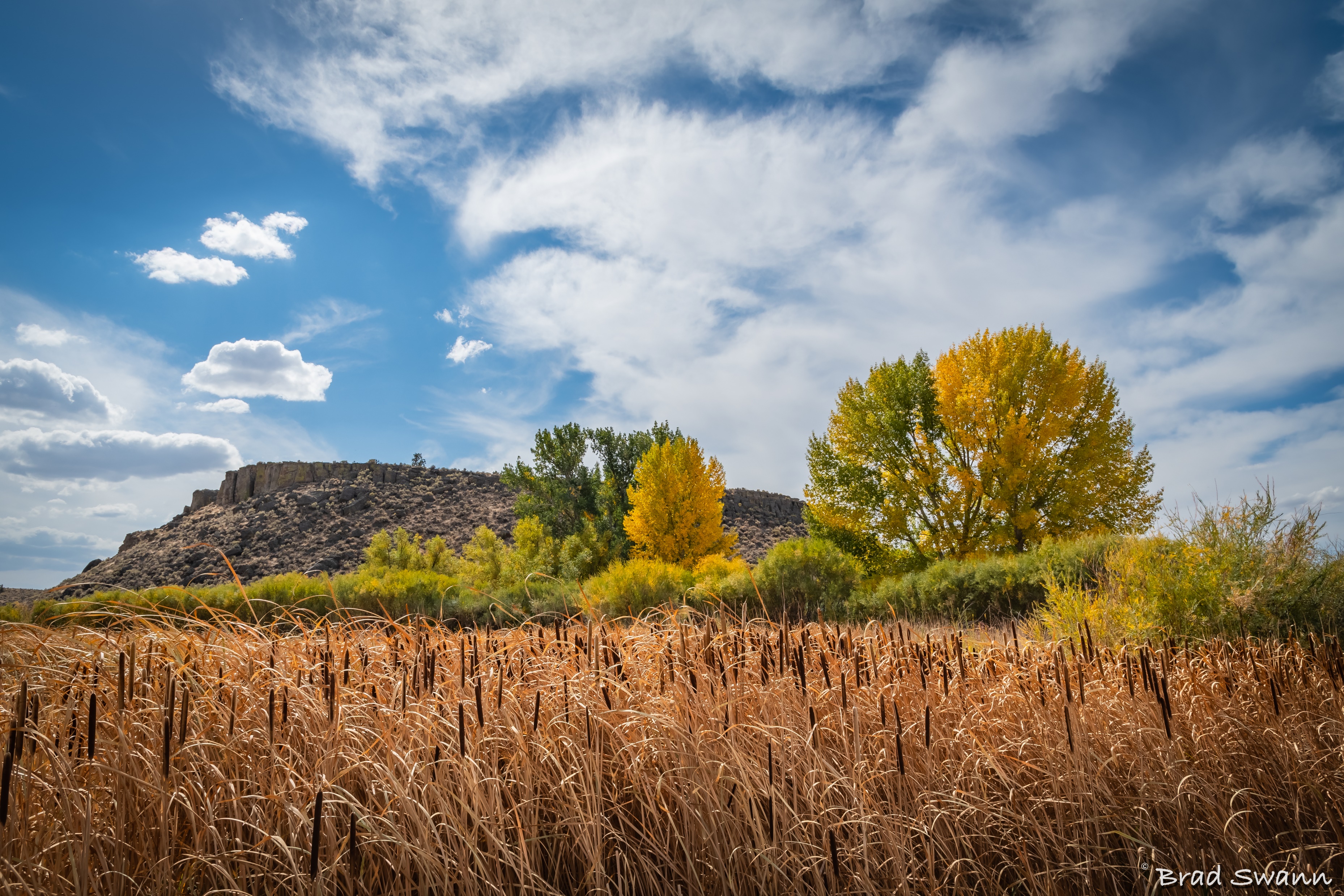 Key Takeaways
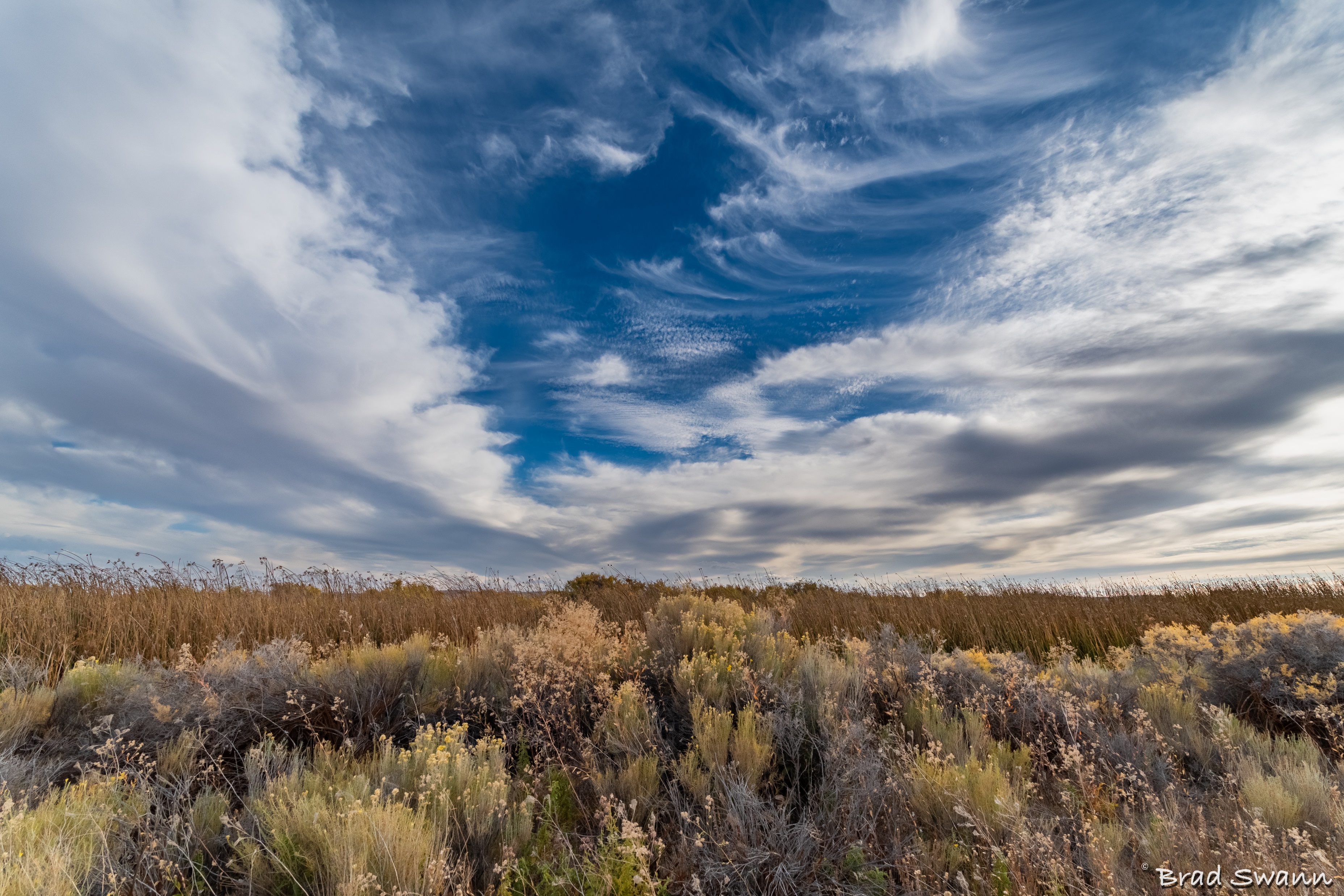 Thank You!
Sheena Coles
SColes@sco.Idaho.gov 
208-334-3100
Alex Doench 
adoench@sco.Idaho.gov 
208-332-8841
Tina Fuller	tfuller@sco.Idaho.gov  208-332-8867
Chris Lehositclehosit@sco.Idaho.gov 208-332-8887
Elijah Stearns 
estearns@sco.idaho.gov 208-332-8871
Danielle Blackmerdblackmer@sco.Idaho.gov 
208-332-8868